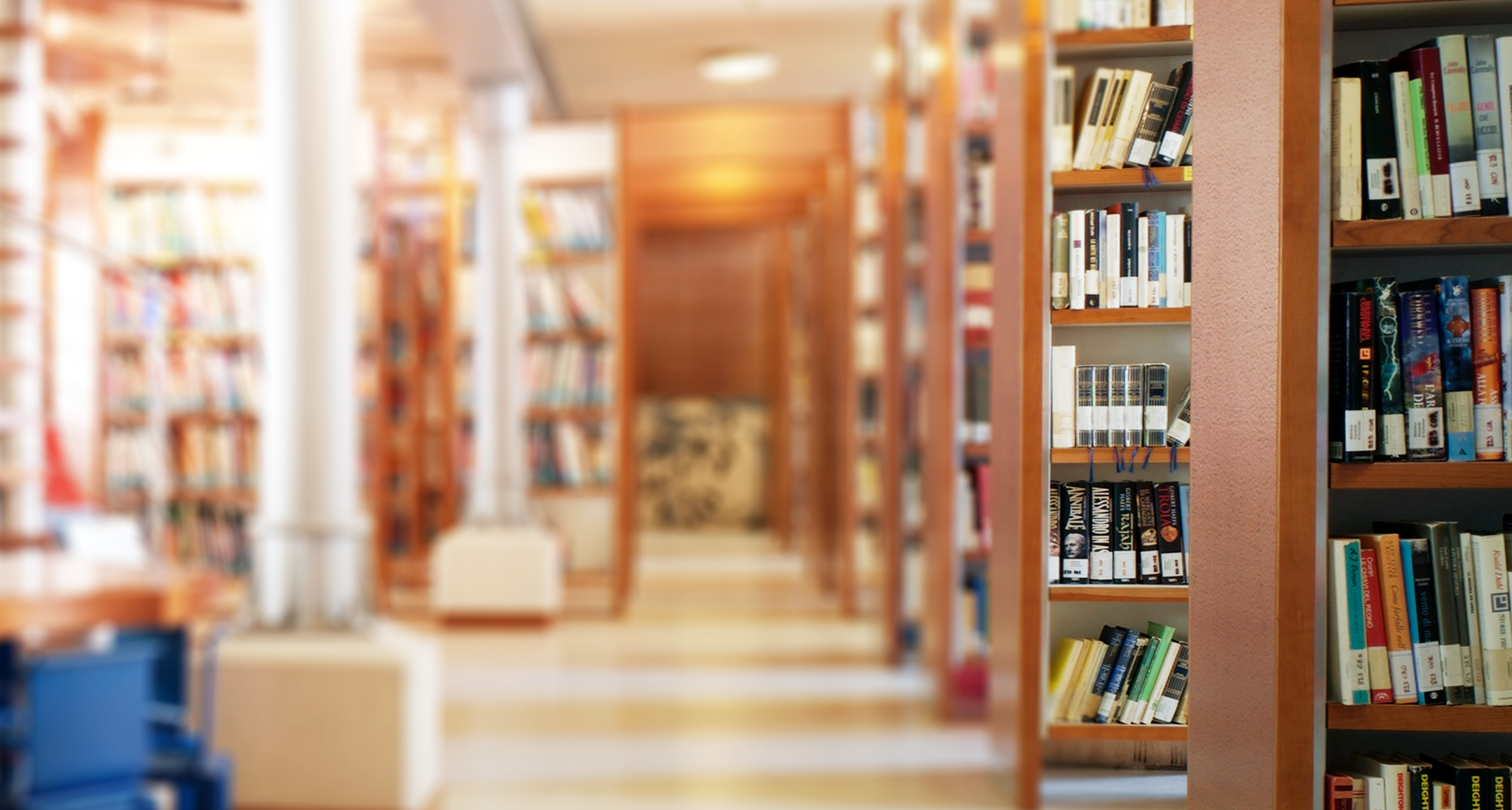 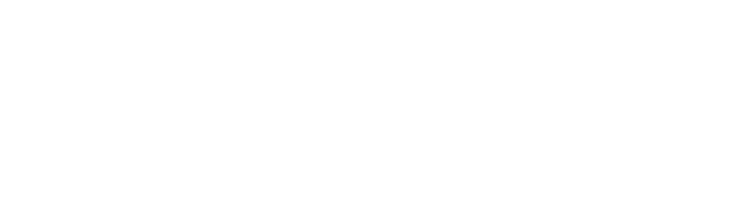 NoveList and NoveList Plus Overview
Finger Lakes Library System
NoveList is for…
LIBRARIANS
READERS
TEACHERS, PARENTS, ANYONE WHO WORKS WITH READERS
Readers’ advisory tools and guides
Advanced searching and filtering to help readers find books
Help finding the right books
Reading recommendations, lists, and more
Fresh content, including popular books and topics
Find quick answers to meet demand
Easy to use
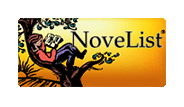 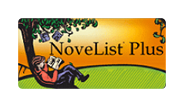 NoveList
NoveList Plus
Fiction for all ages and grades
Fiction and nonfiction for all ages and grades, and audiobooks
NoveList vs. NoveList Plus
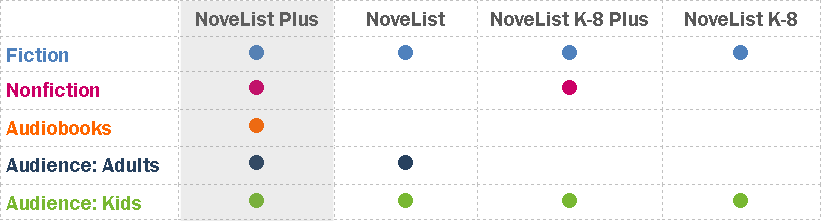 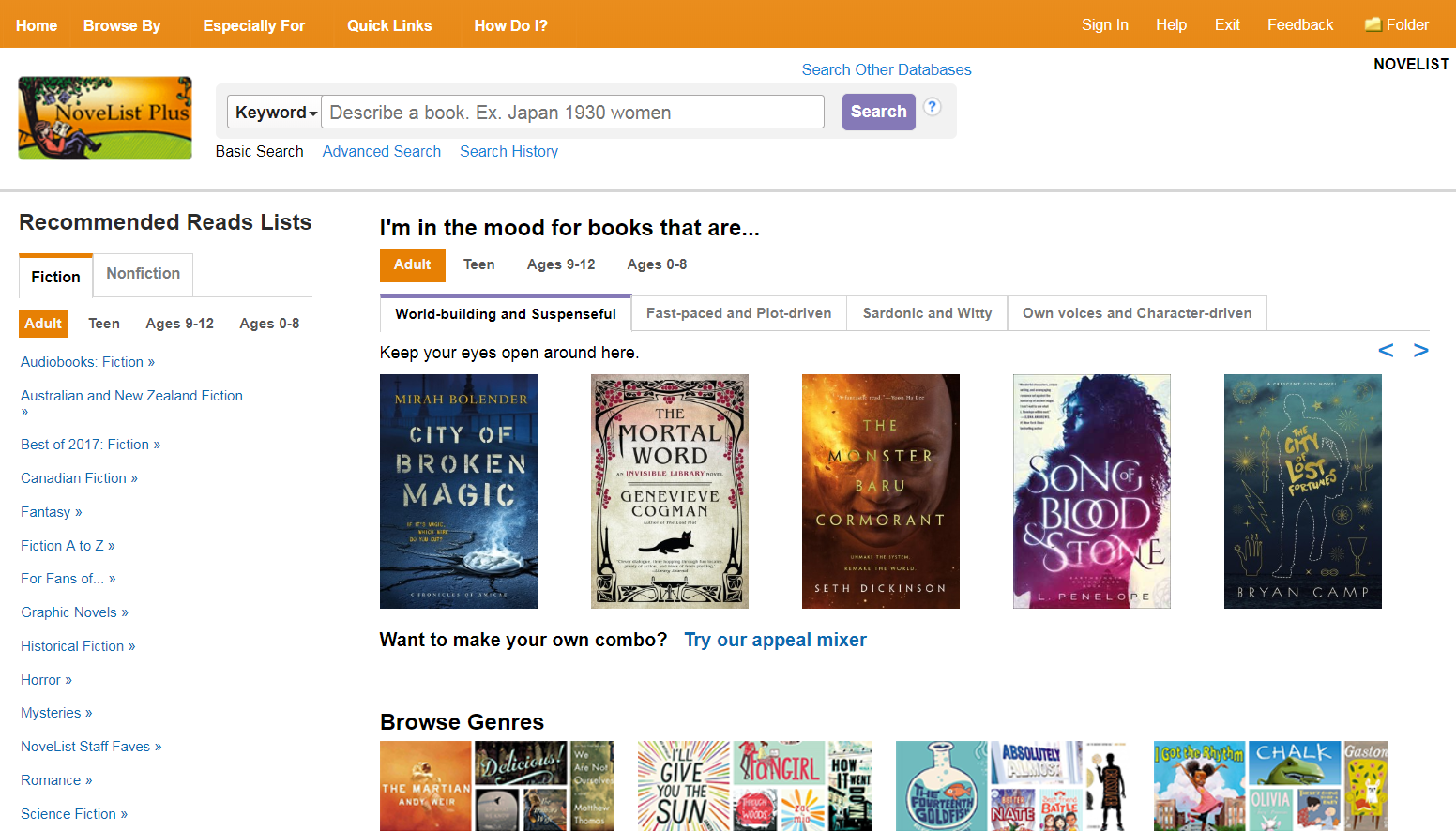 The search bar appears on each page in NoveList
Browse for books by Appeal terms combinations.
Recommended Reads
And find books by genre
The NoveList Toolbar
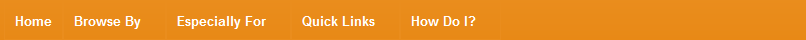 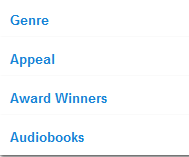 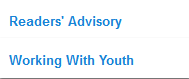 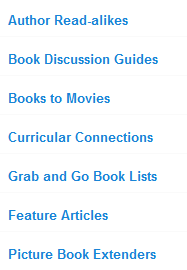 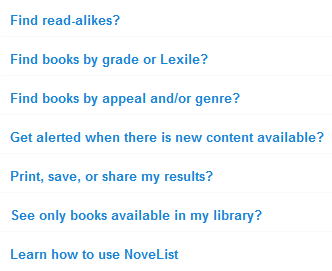 Access a variety of helpful resources from anywhere in the product.
Basic Search
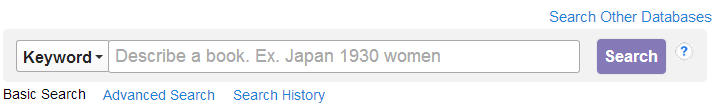 Keyword: searches most fields across all records and returns results grouped in tabs by type of record (Books, Series, Authors, Lists & Articles). Note that you can use this search for “Describe a Plot” searching.
Title
Author
Series
Narrator
Search Other Databases: Allows you to access any of your library’s EBSCO databases without having to return to your library’s website. Clicking this link will take you to a list of the products to which your library subscribes.
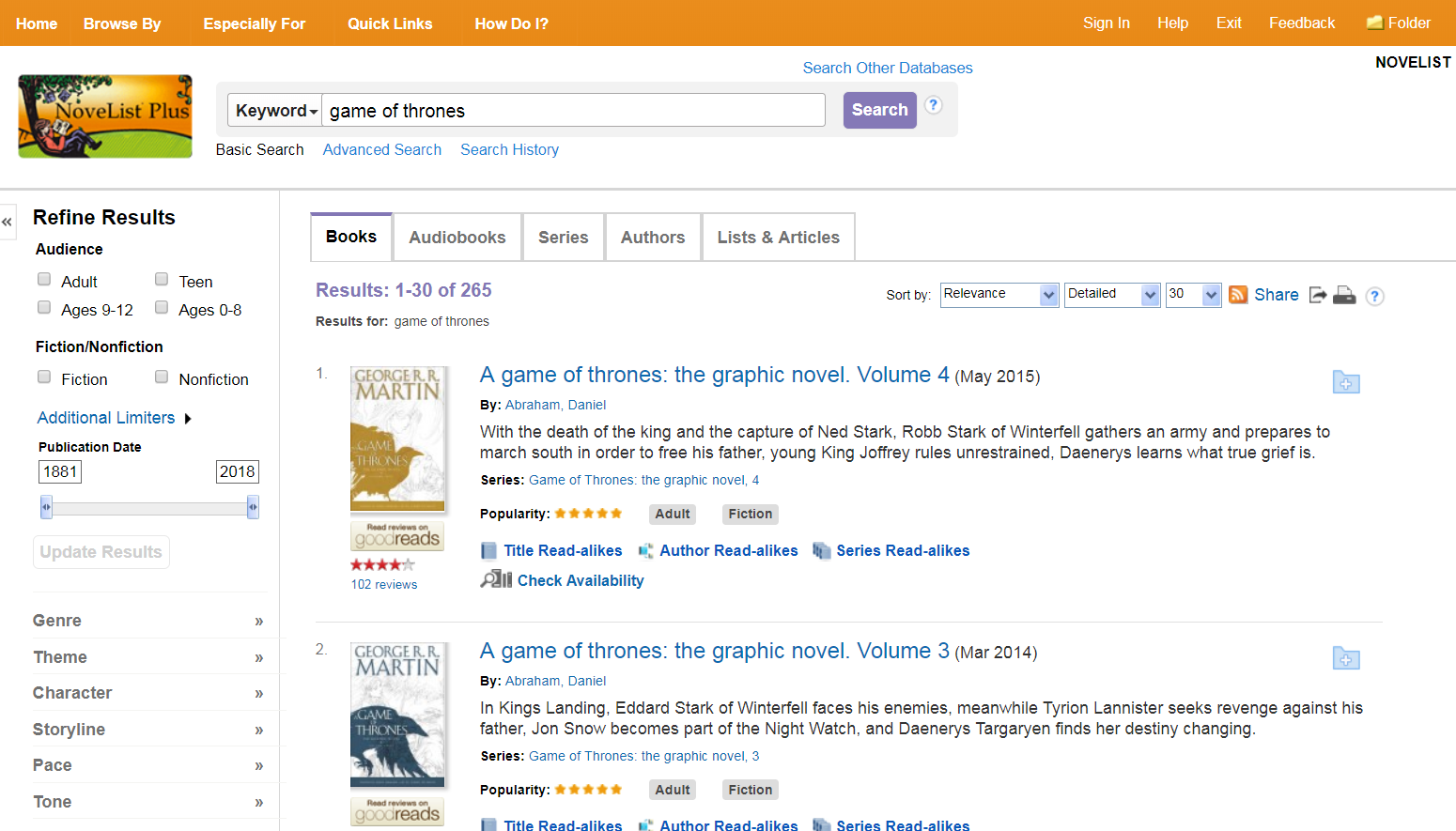 Viewing Results
Results tab
Limiters
Clustering
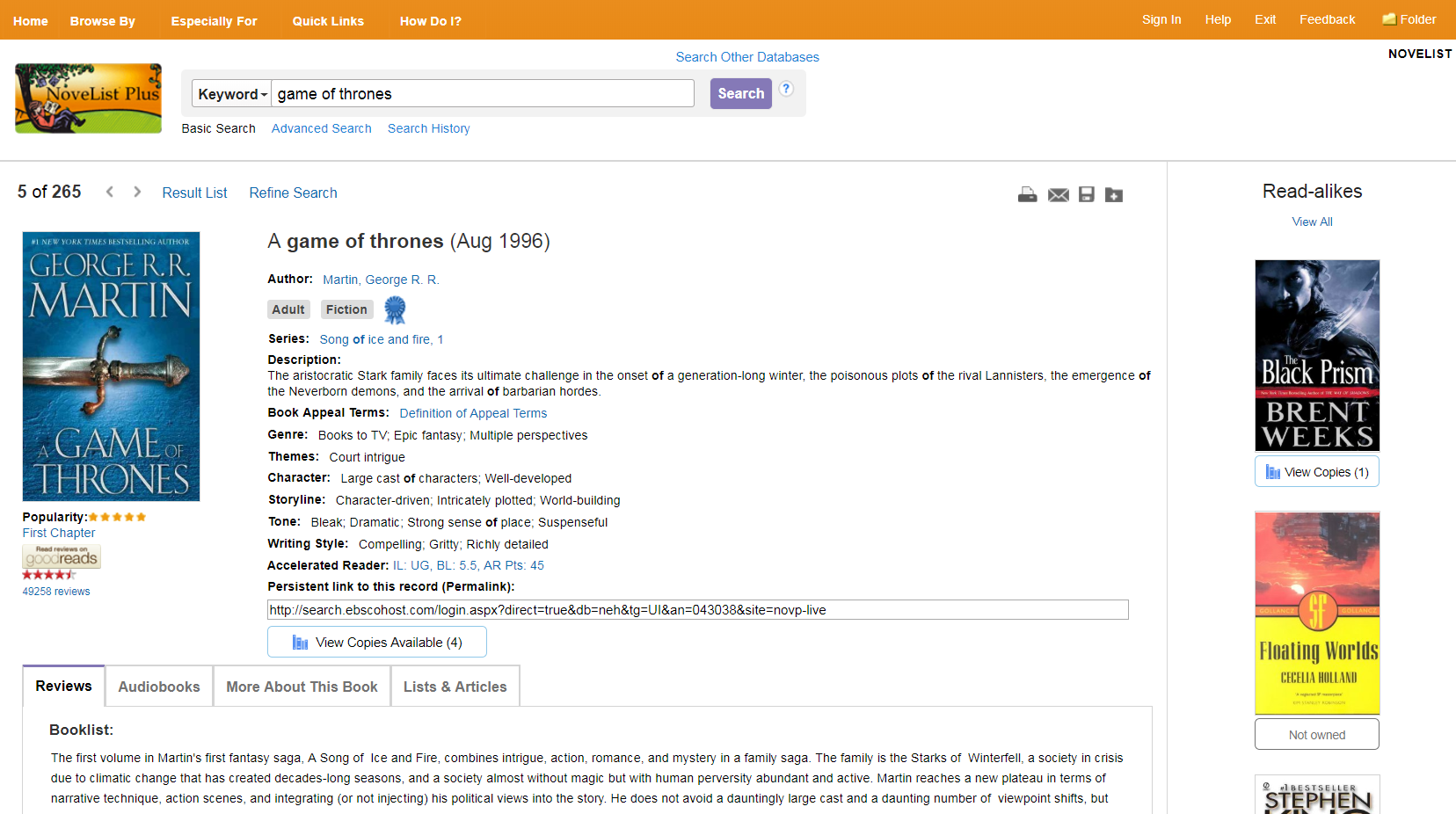 Viewing an Item
Basic Information, including appeal and theme terms
Read-alikes from NoveList
Tabs
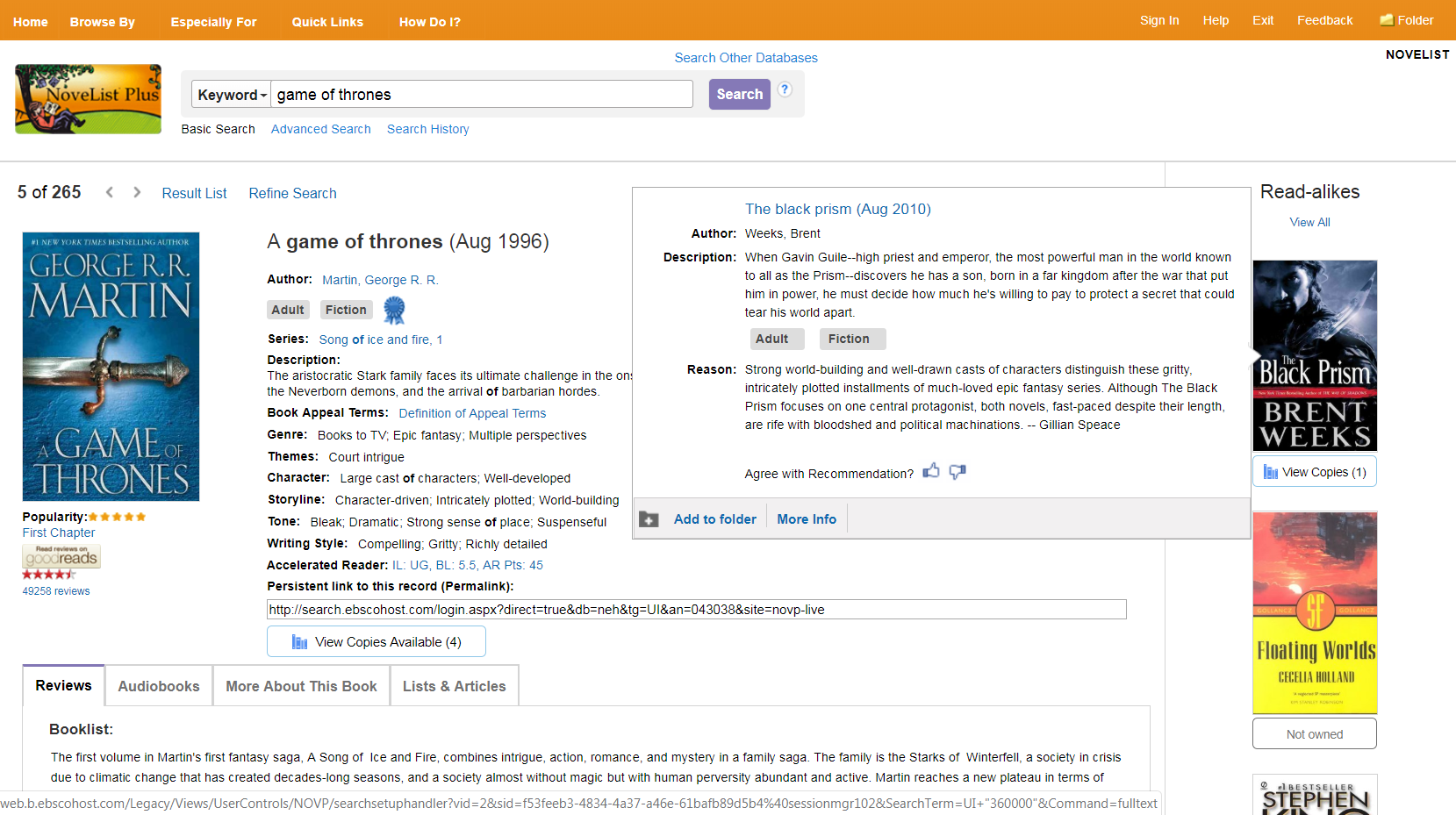 Thumbs Up/ Down
See why a title was recommended. If you agree or disagree with the read-alike, you can share your thoughts with NoveList.
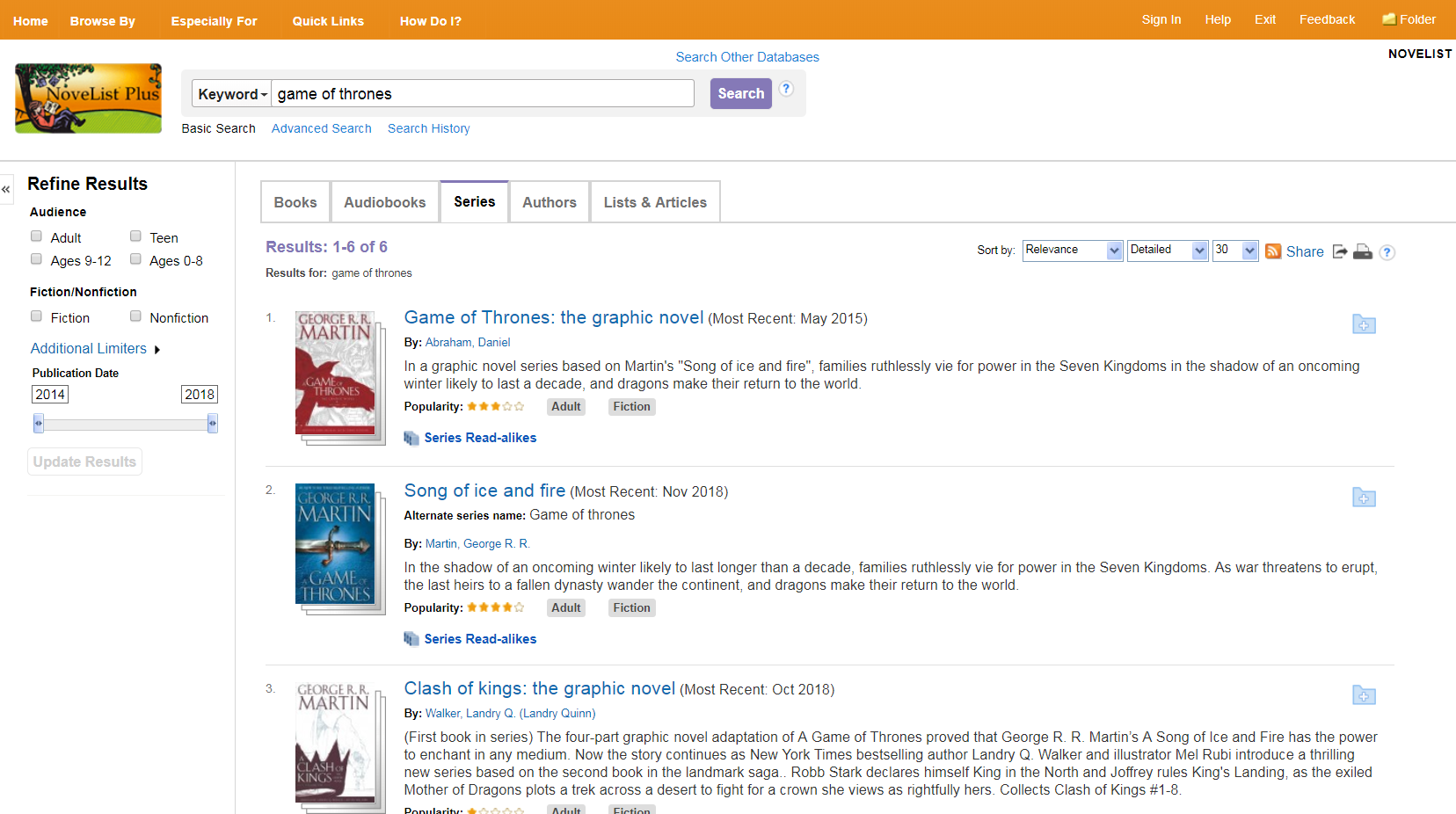 Searching for a Series
Enter your keywords
Click the Series tab
Select the series
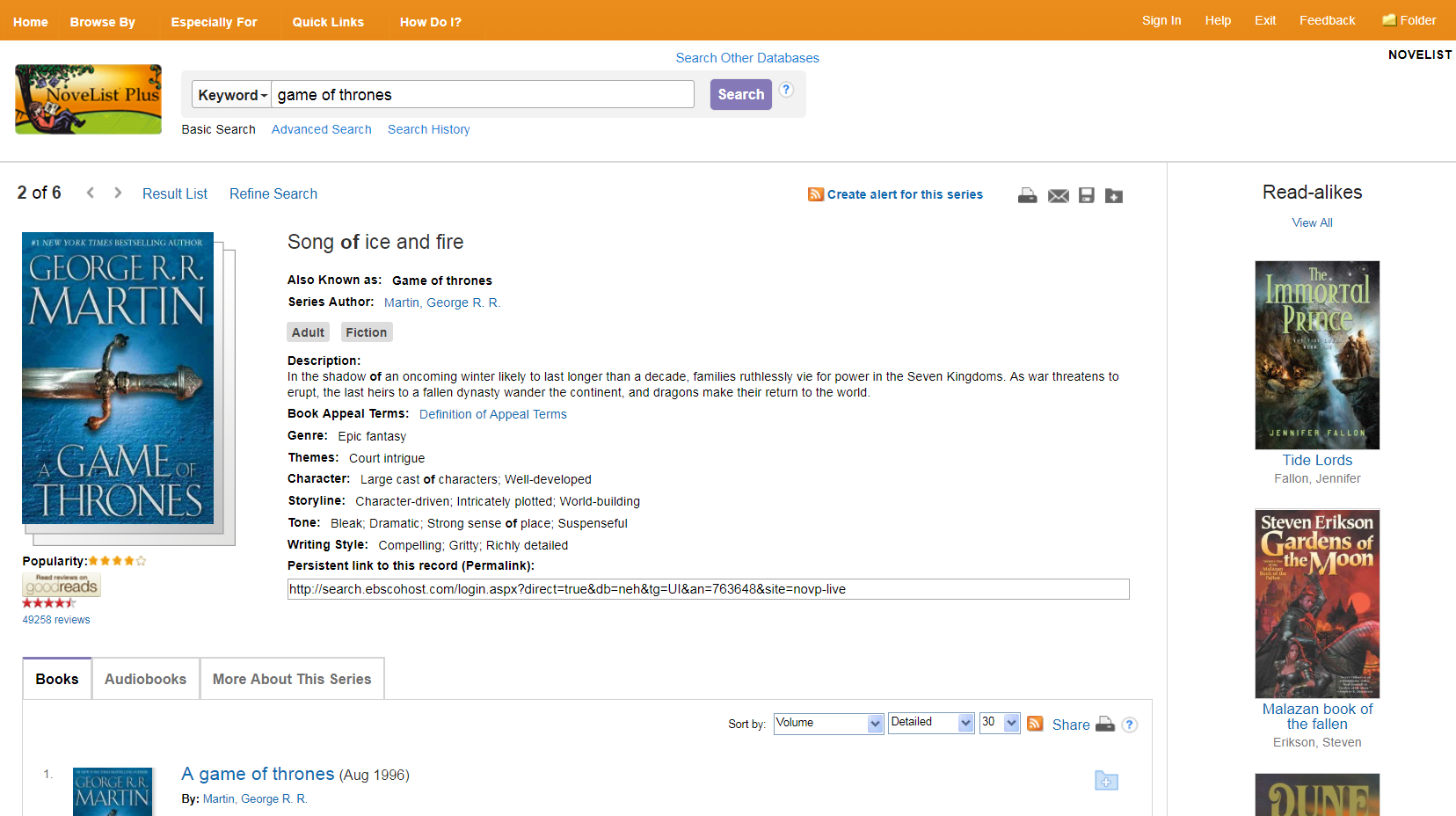 Series Information
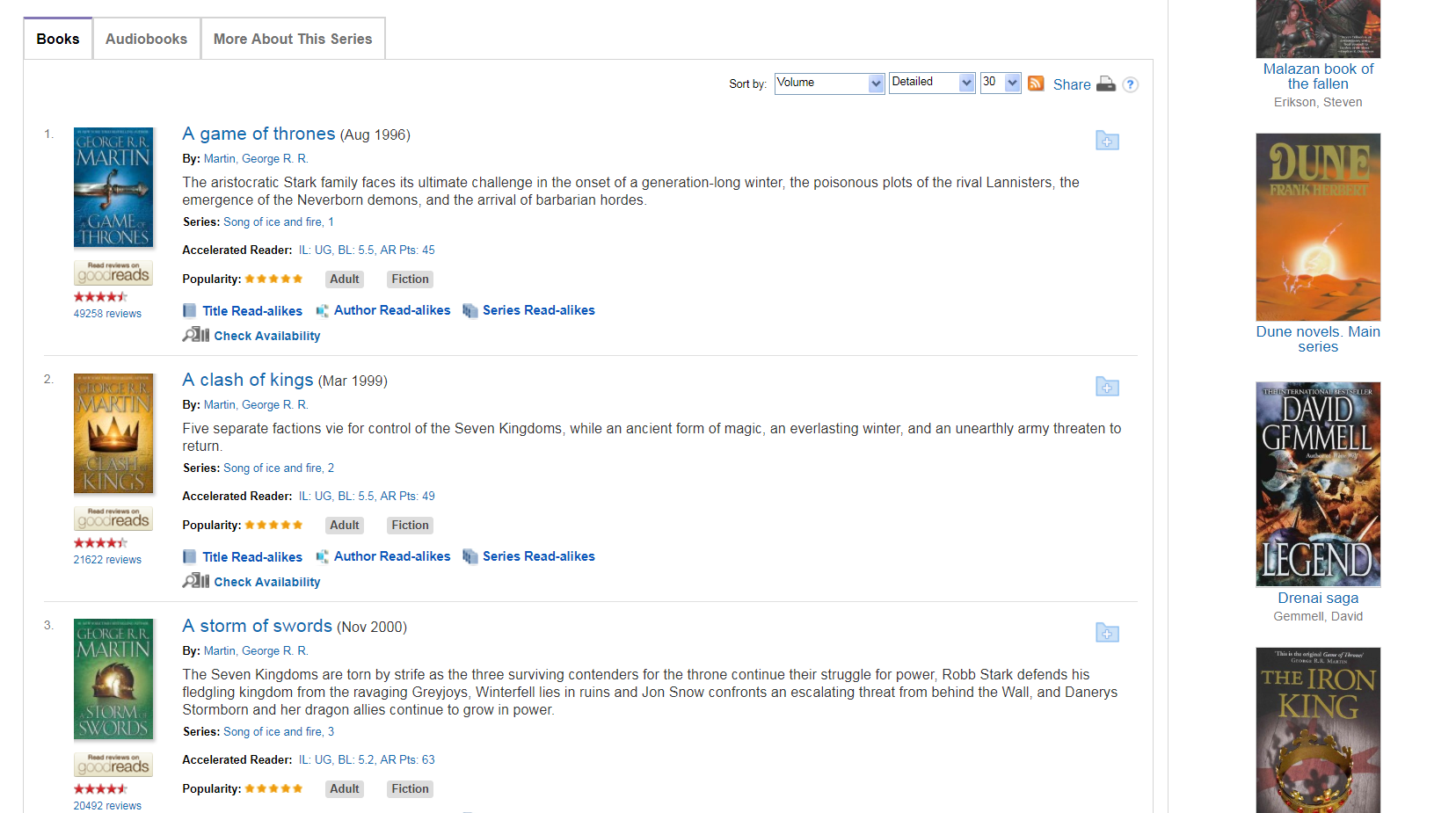 Books in the Series
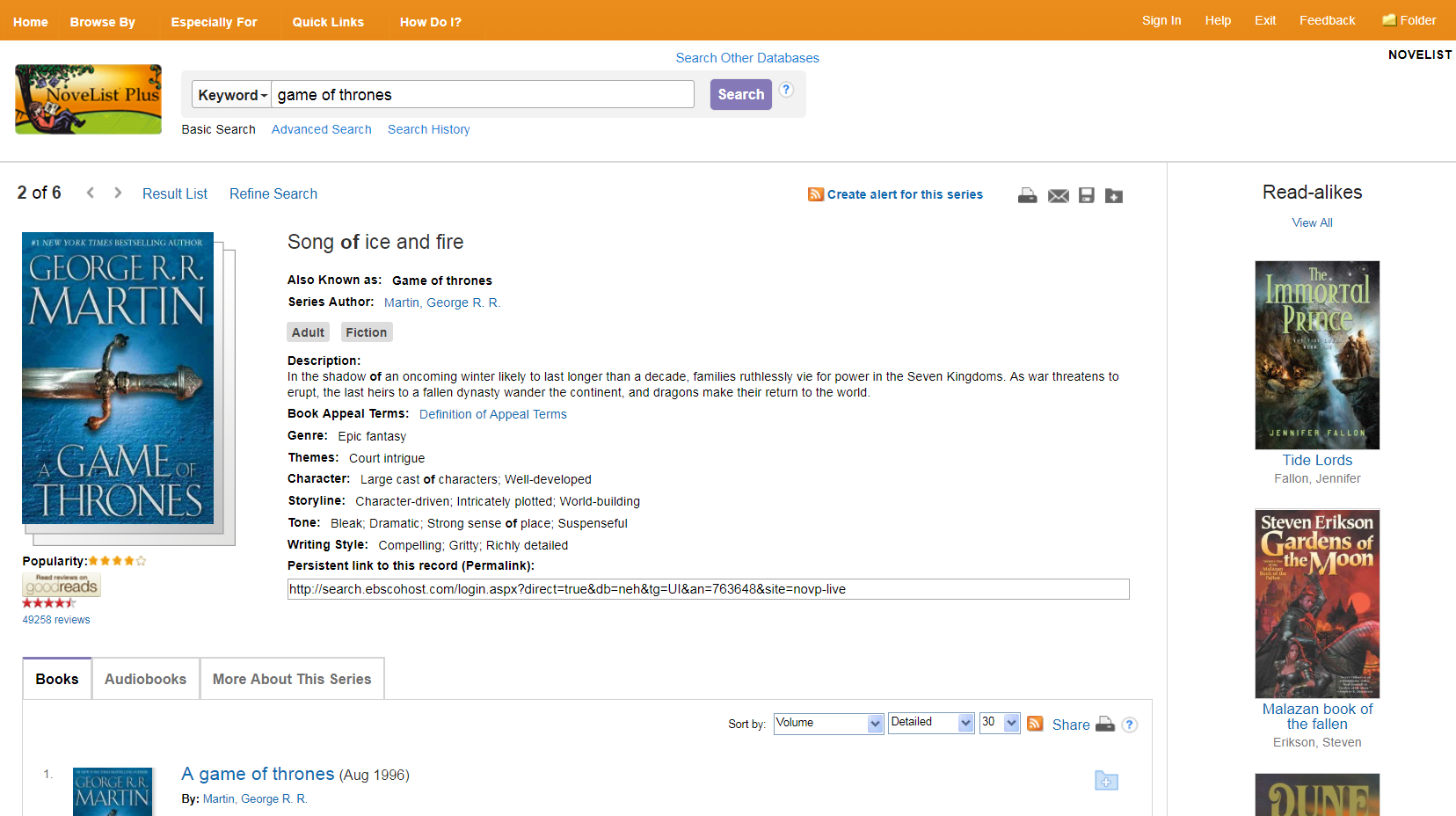 Up to 9 read-alikes for a series
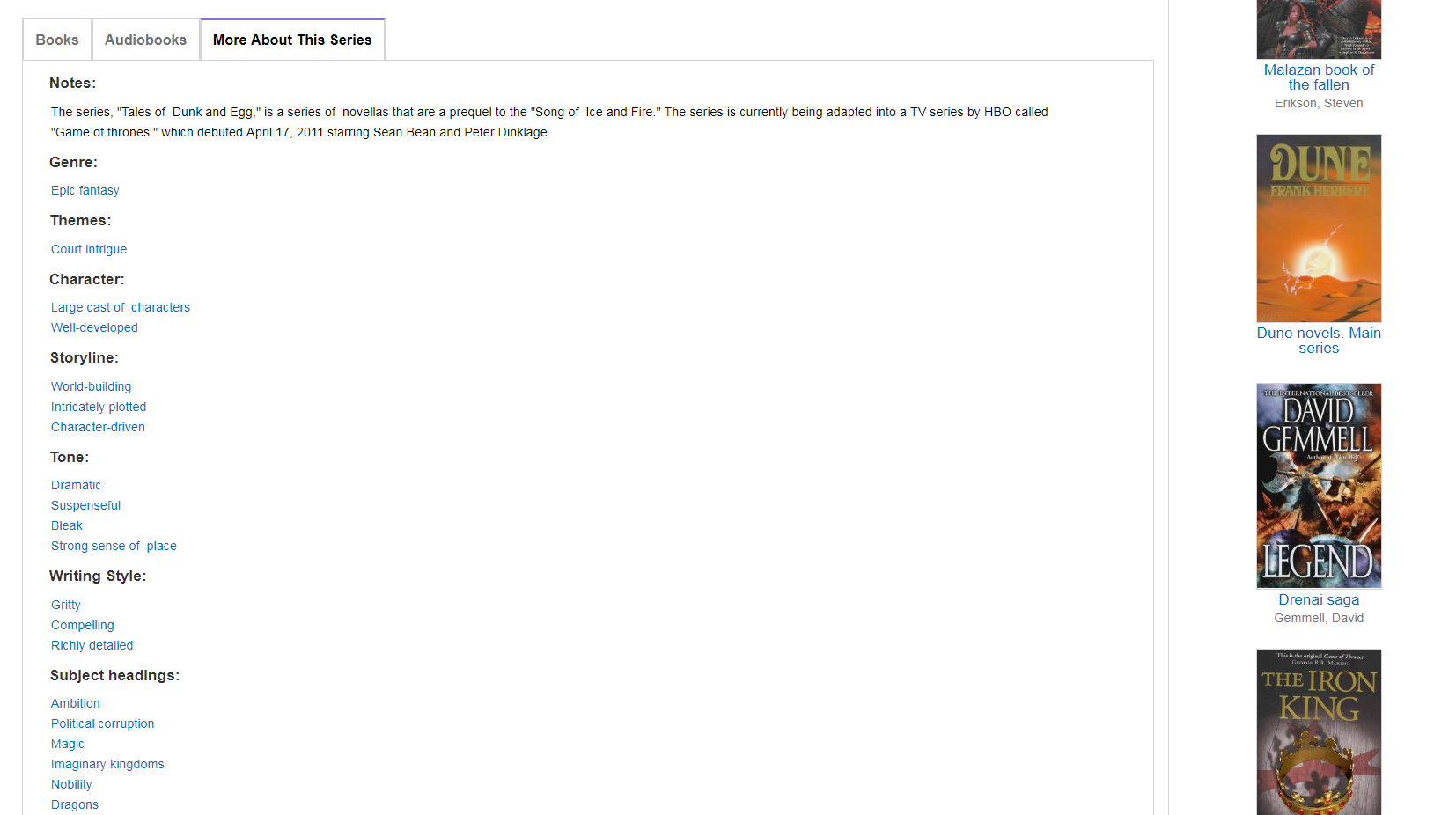 More About This Series
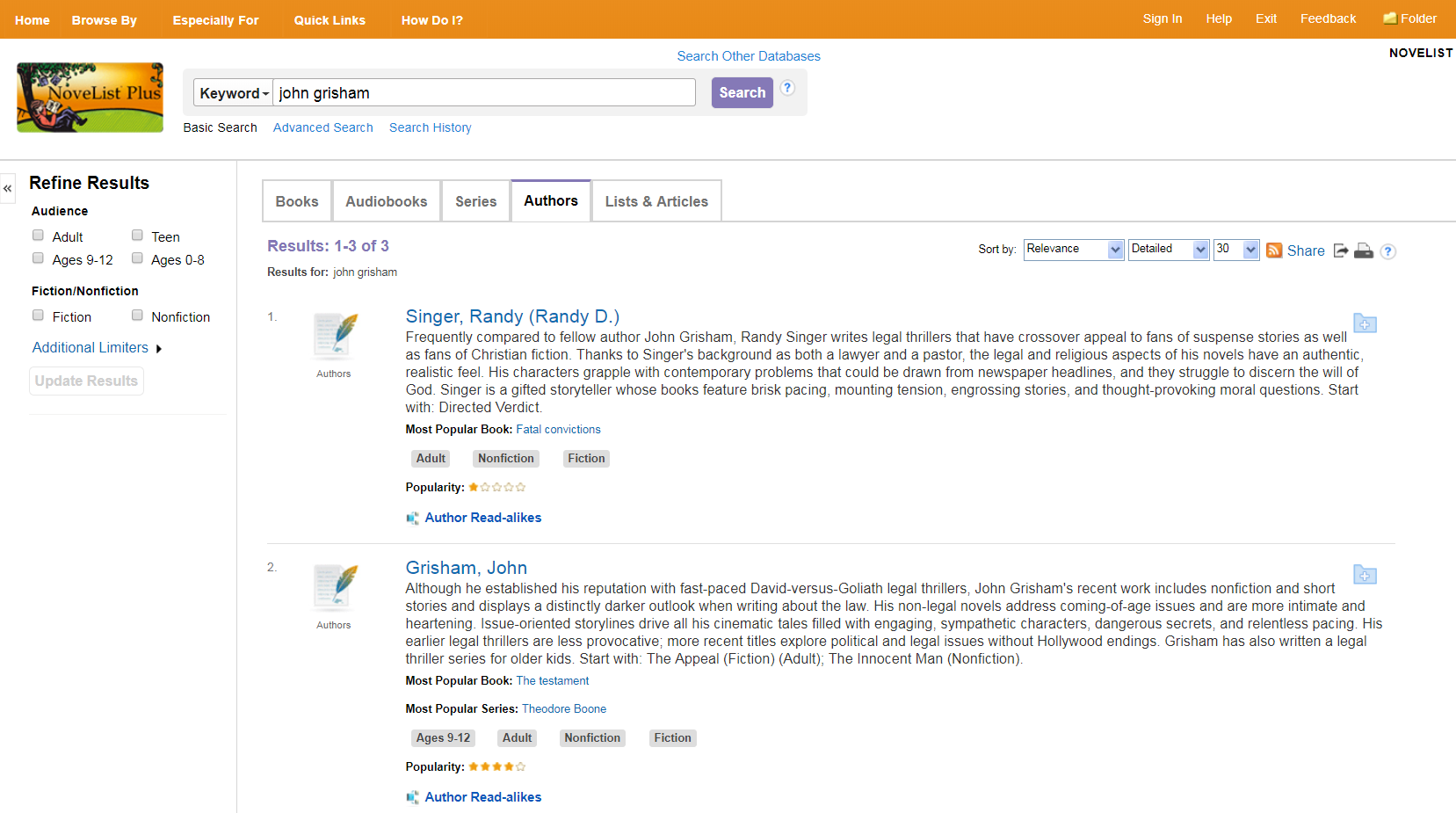 Searching for an Author
Enter your author name
Click the Authors tab
Select the author
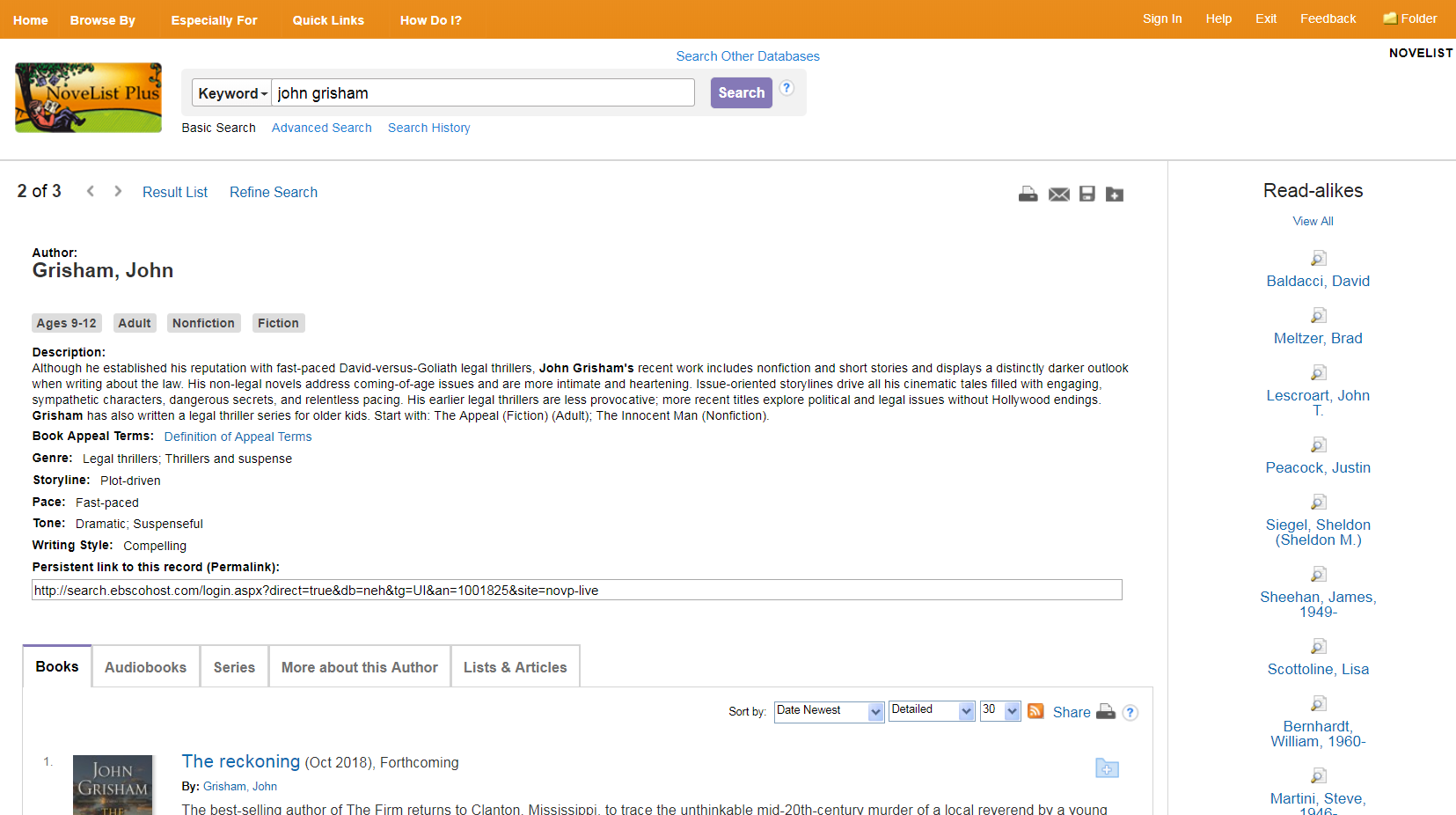 Author Details
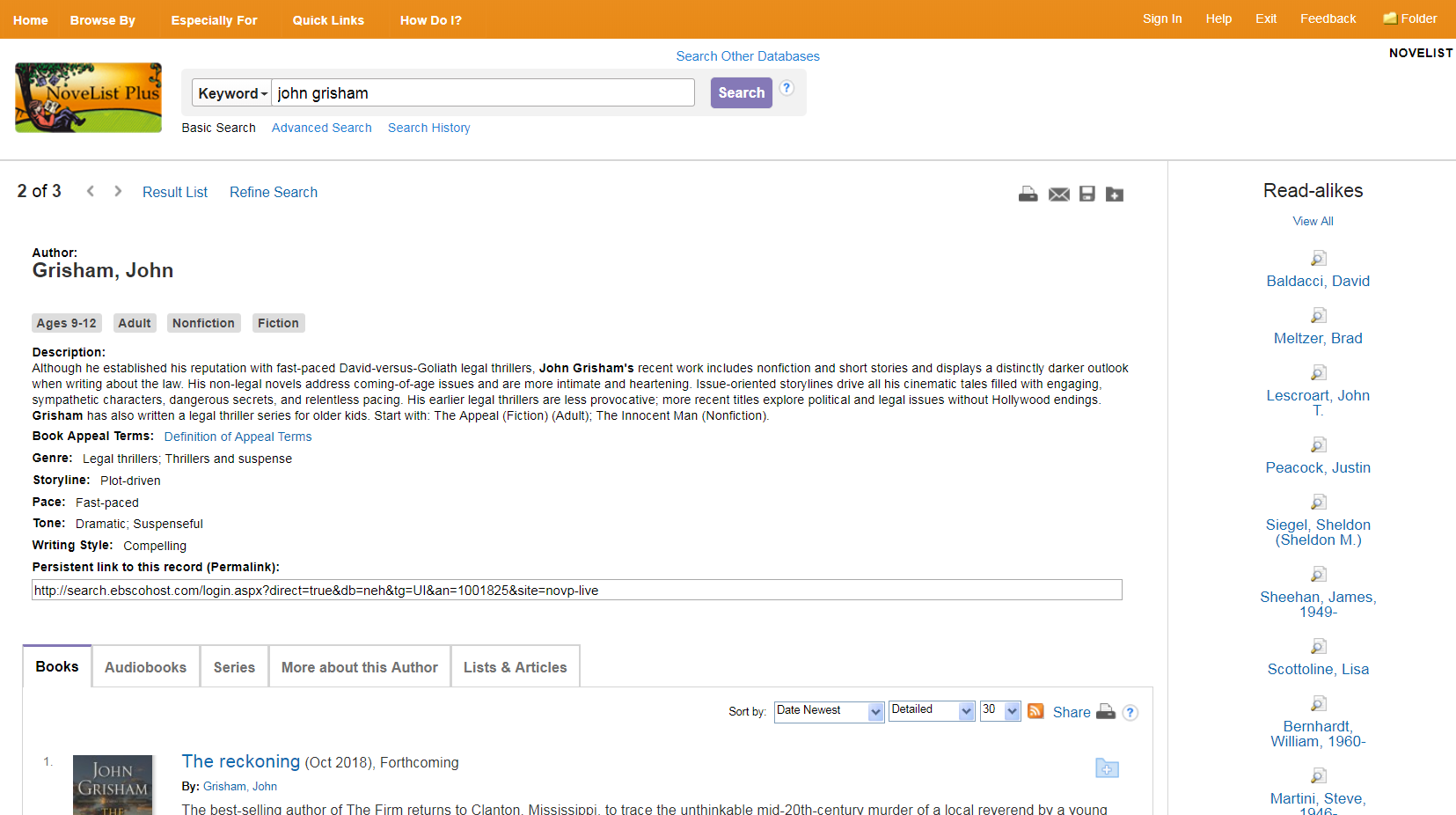 Up to 9 read-alikes for an author
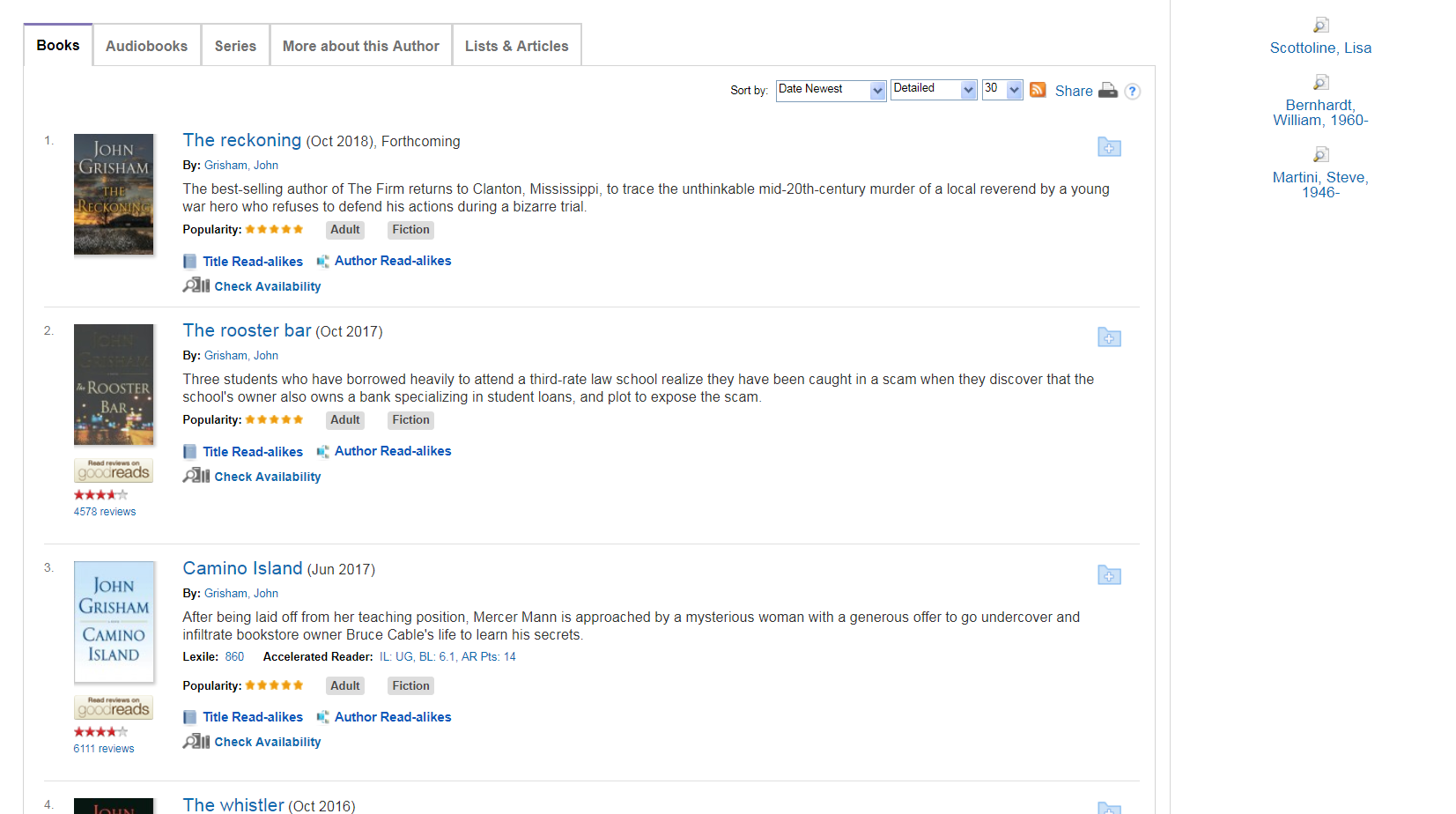 Other Author Information
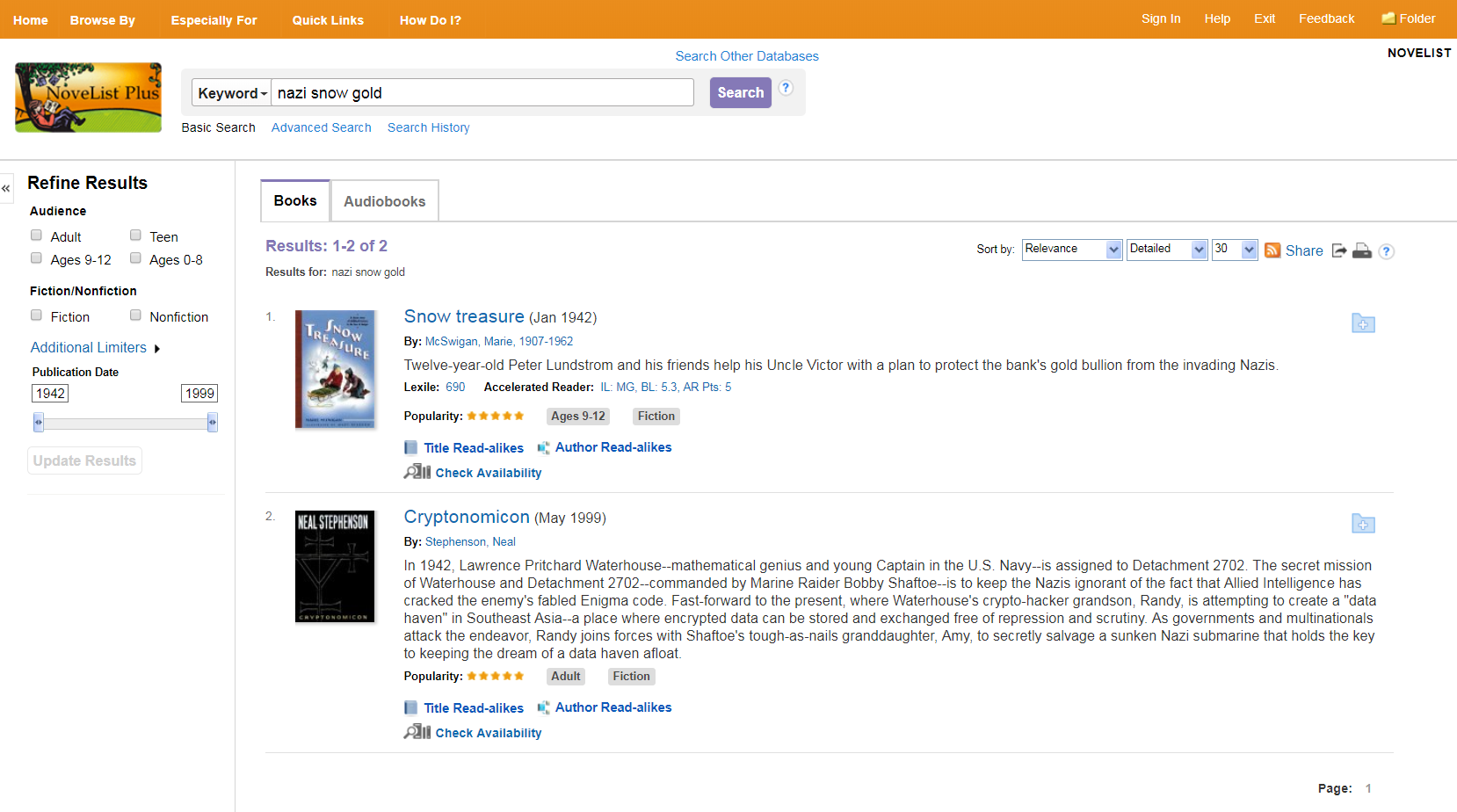 Searching by Keyword/Plot
Enter your keywords
Select your results
Refine your results, if necessary
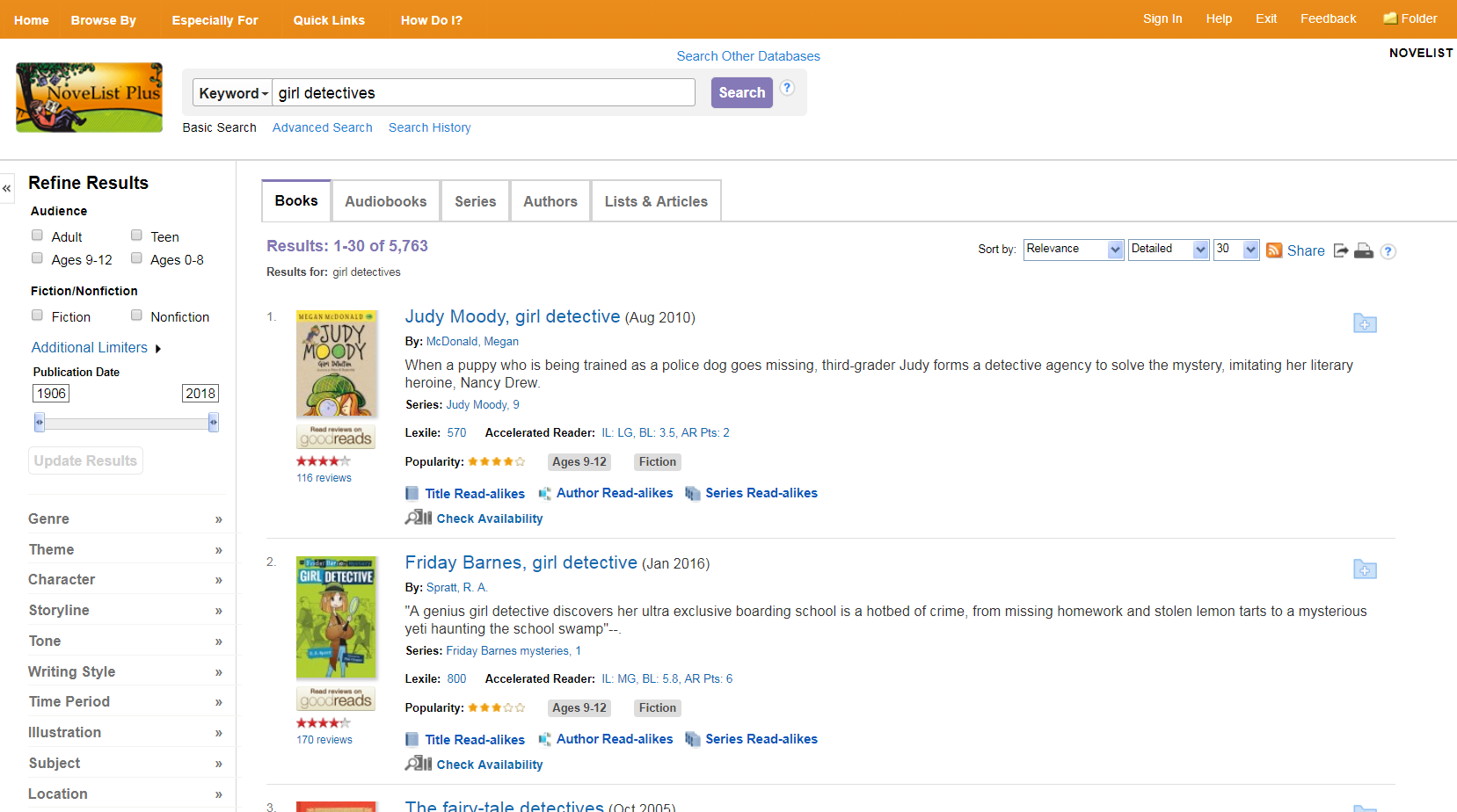 Viewing Results
View matching Books, Audiobooks, Series, Authors, and Lists & Articles
Refine your results
Narrow your results by key topics and appeal terms
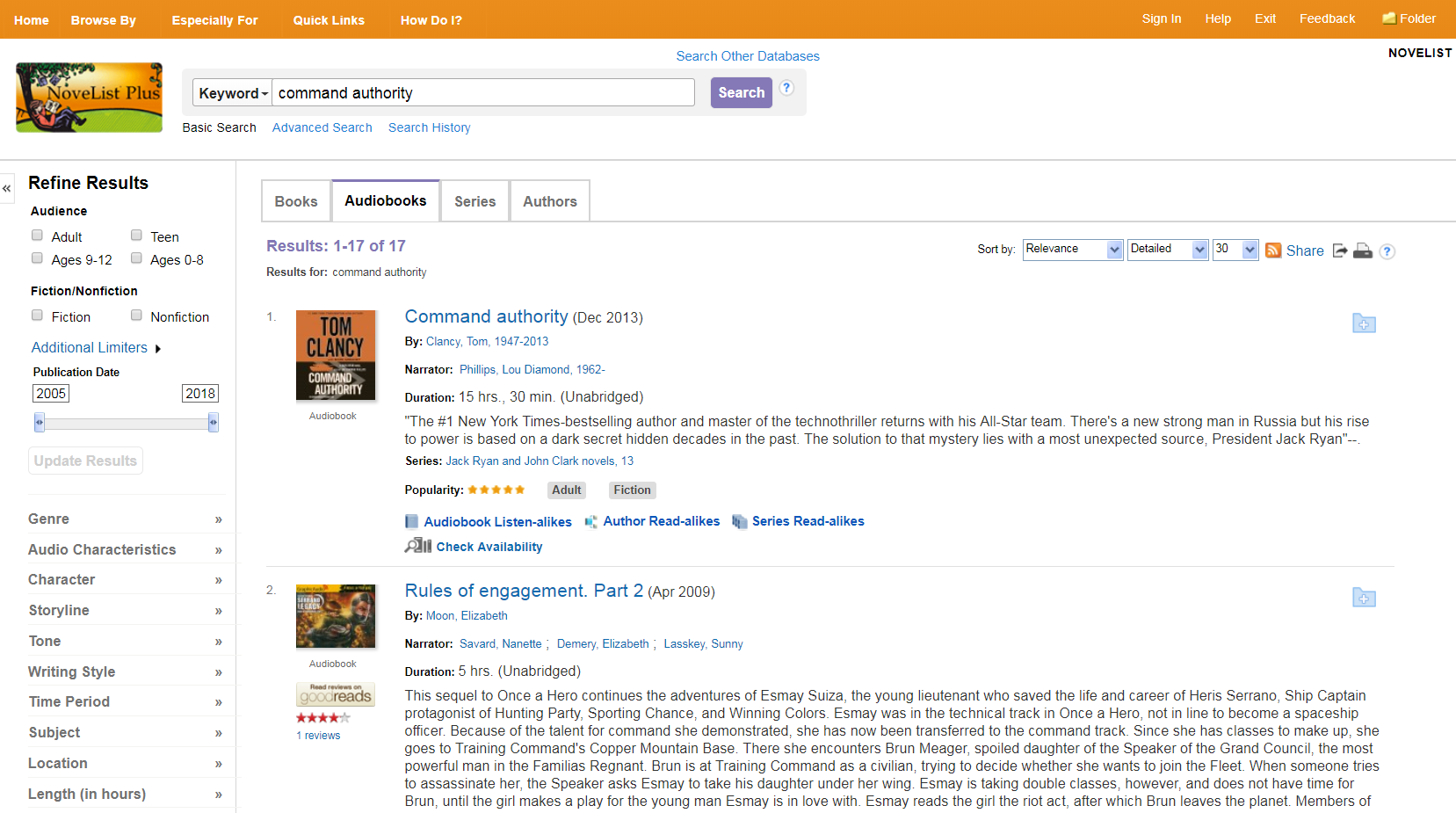 Searching Audiobooks
Enter your keywords
Select the Audiobooks tab
Select your results
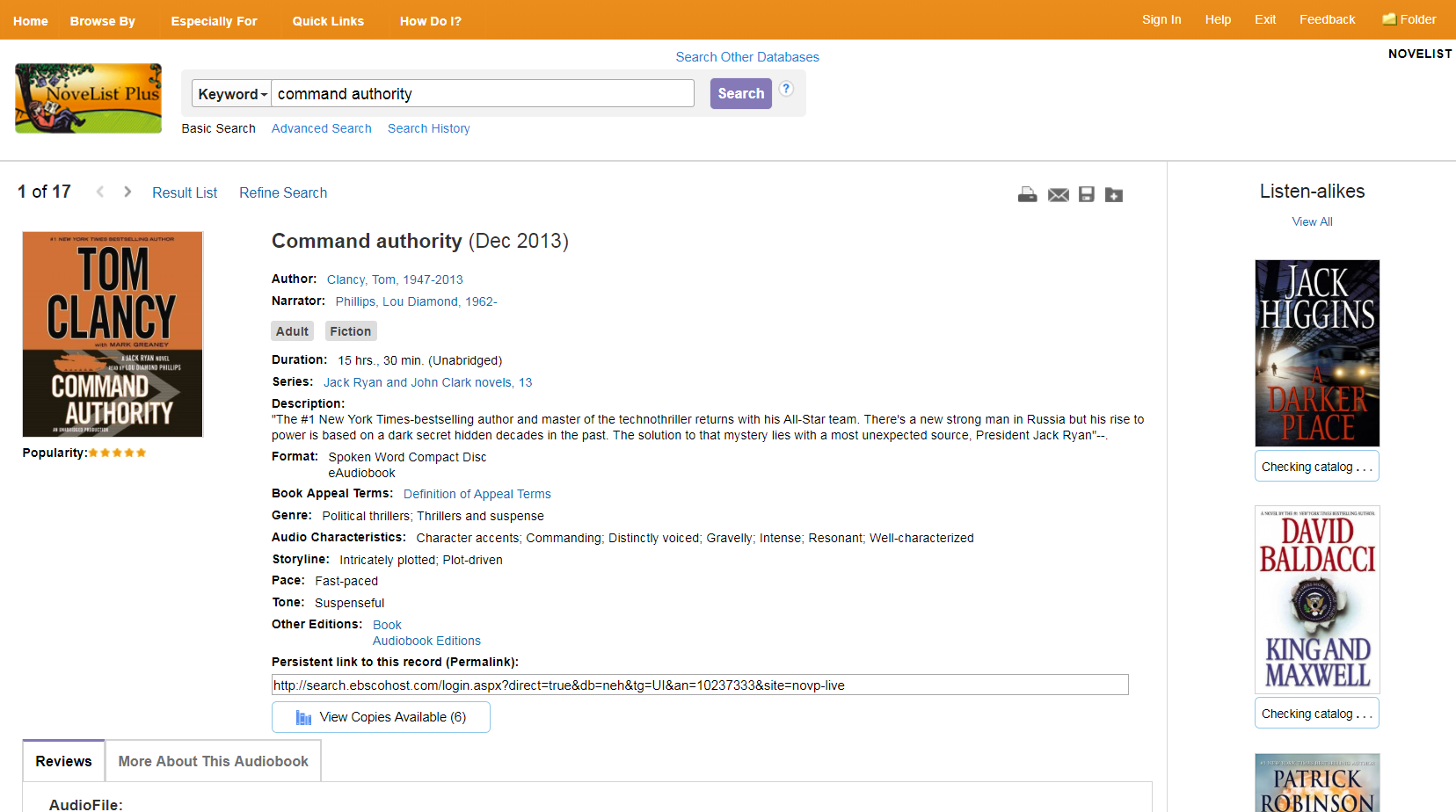 Audiobook Details
Up to 9 listen-alikes
Audio appeal terms
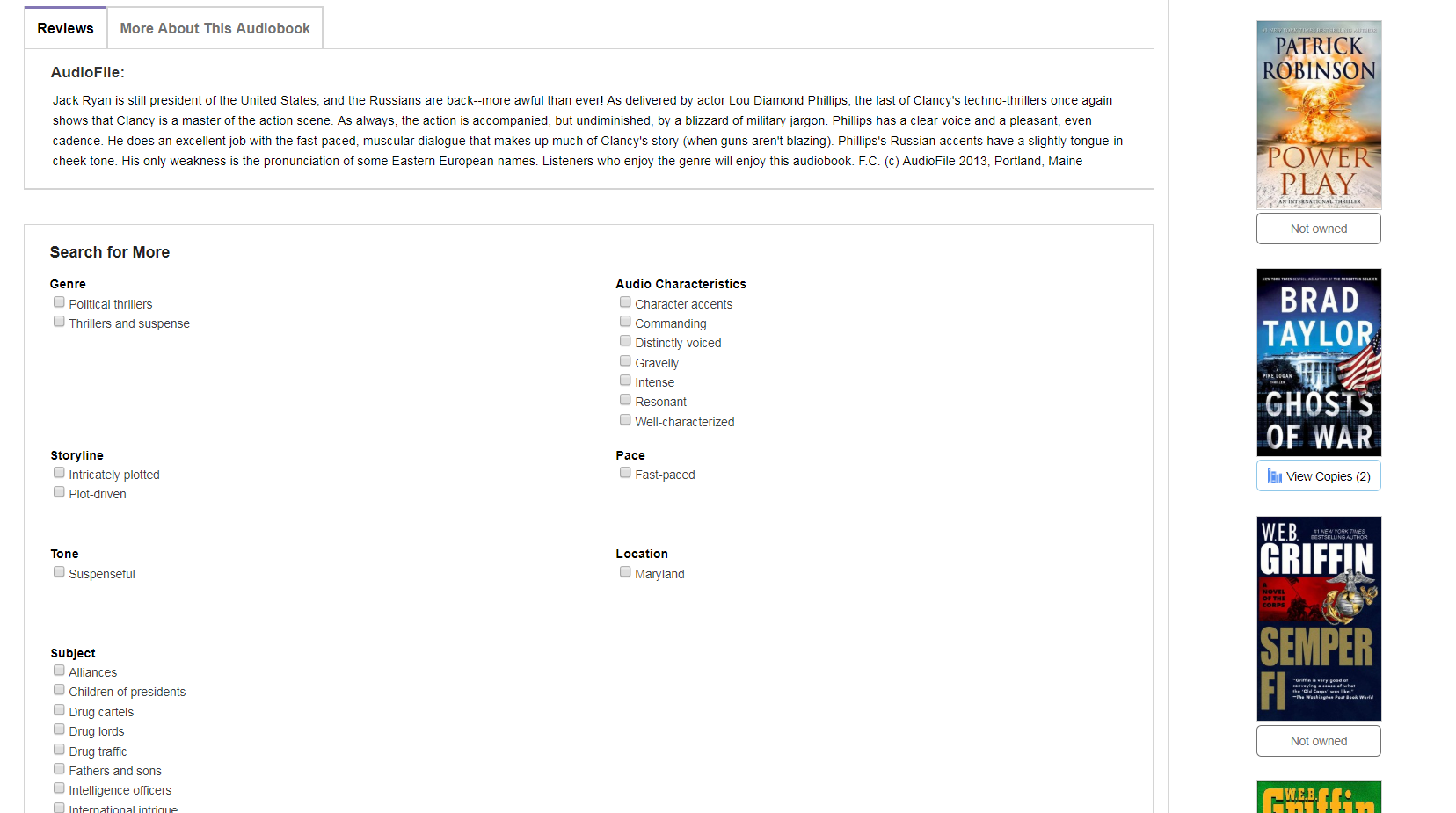 Other Audiobook Information
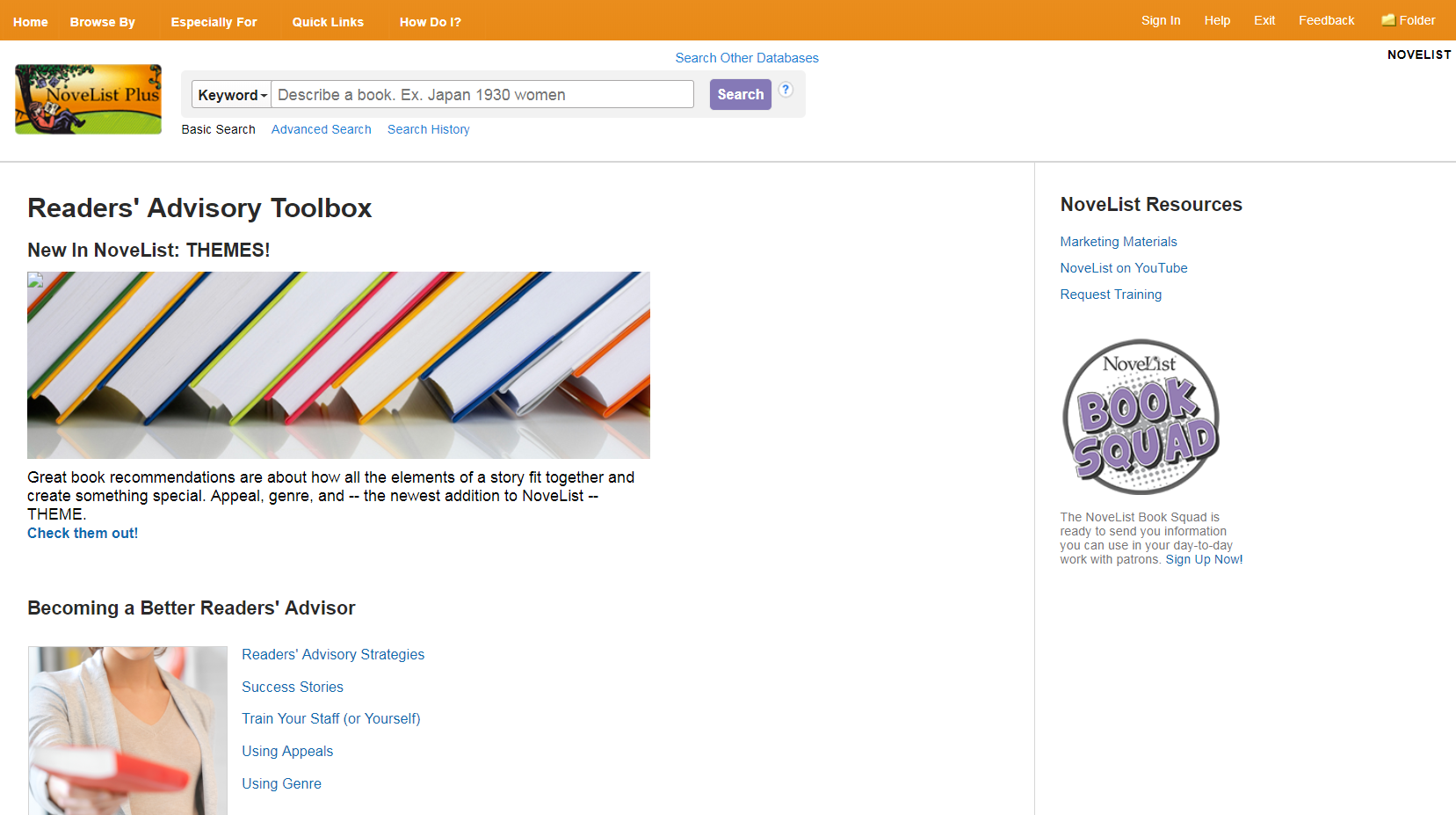 Readers’ Advisory Toolbox
Further training and resources
Featured content like seasonal inspiration
Book Squad email list
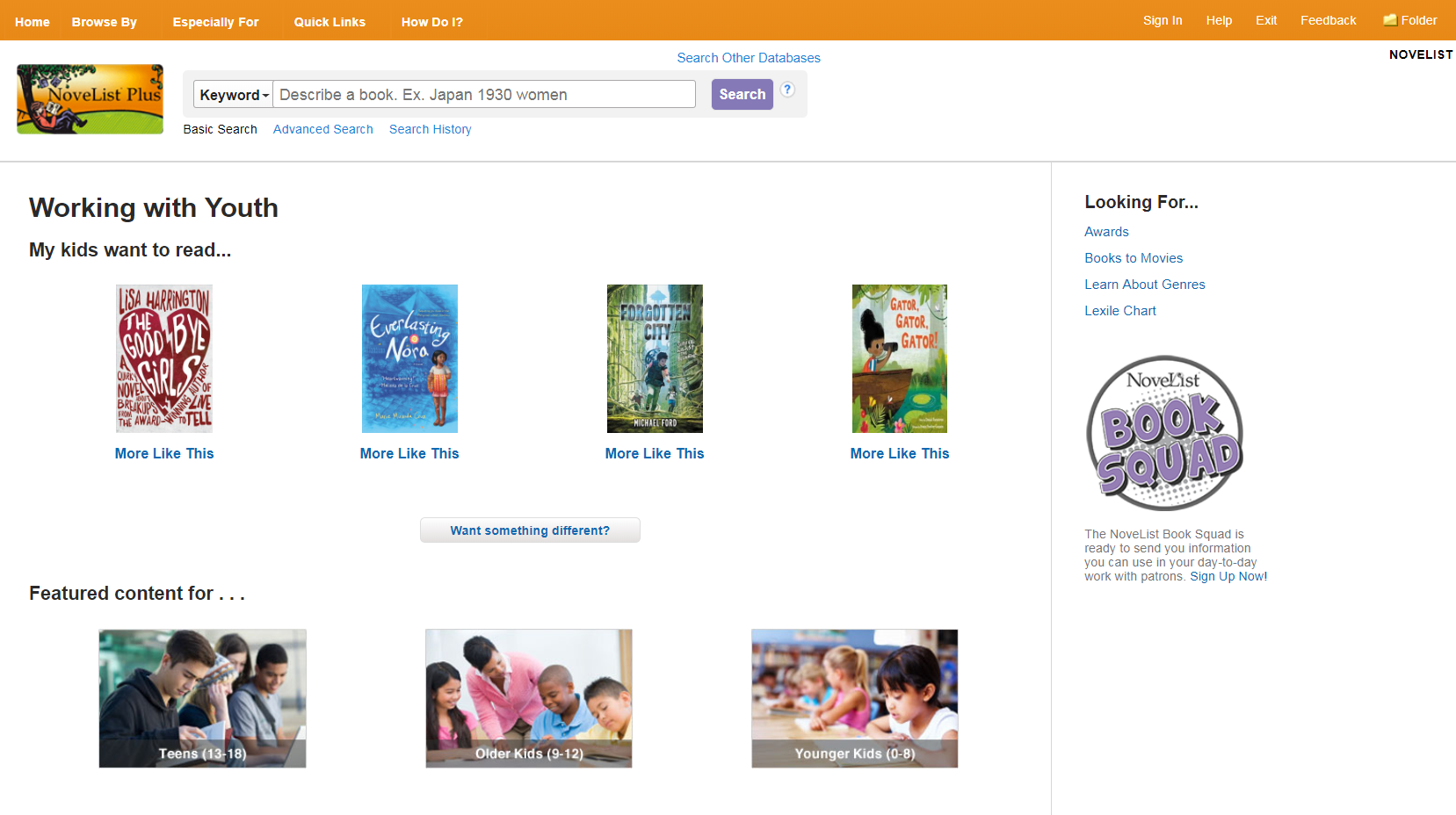 Working with Youth
Easy RA for kids and teens
Educational Resources
Sign up for free newsletters & emails
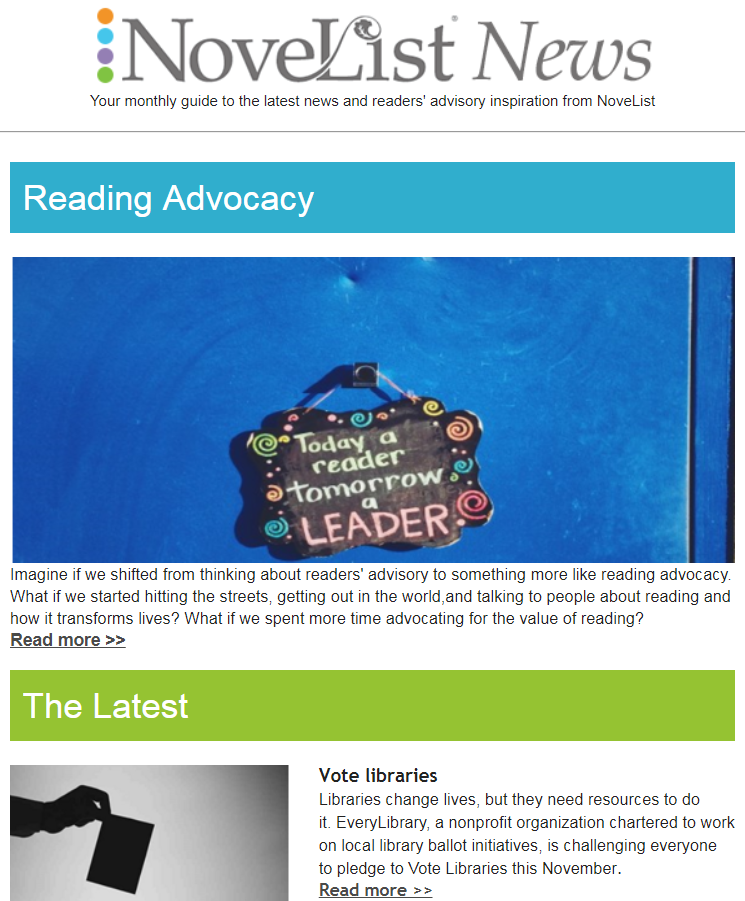 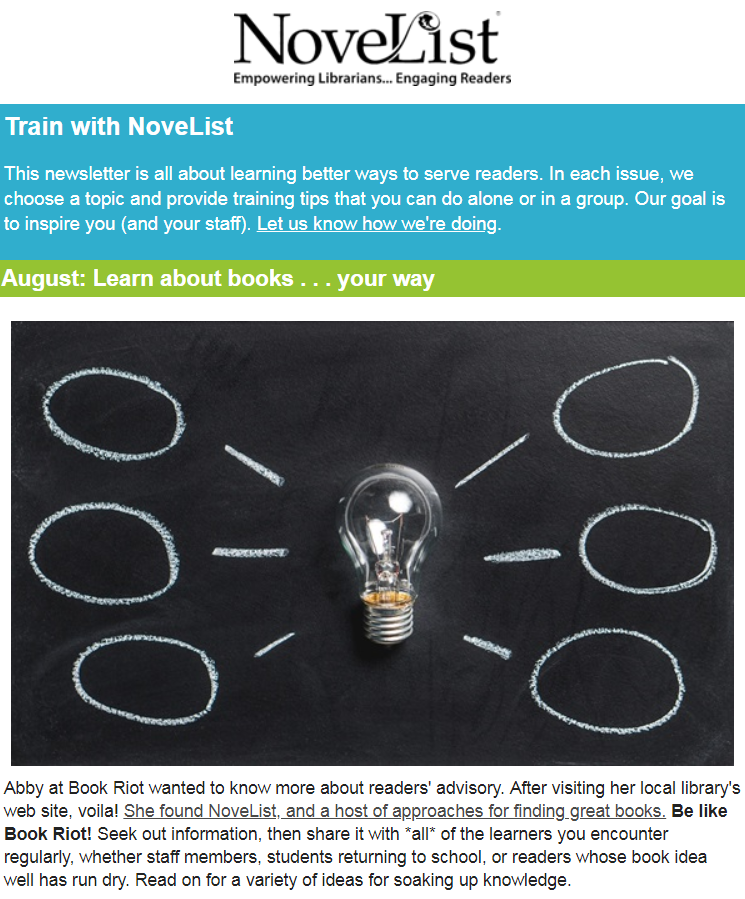 Subscribe at www.ebscohost.com/novelist/novelist-special/subscribe-to-newsletters
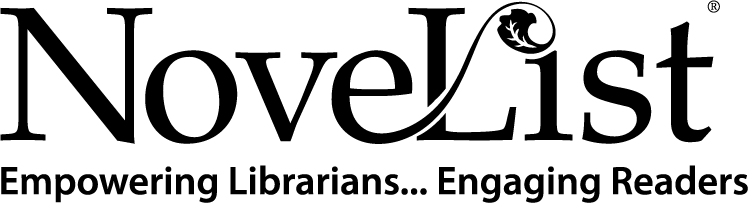 Thank You
Learn more at www.ebscohost.com/novelist
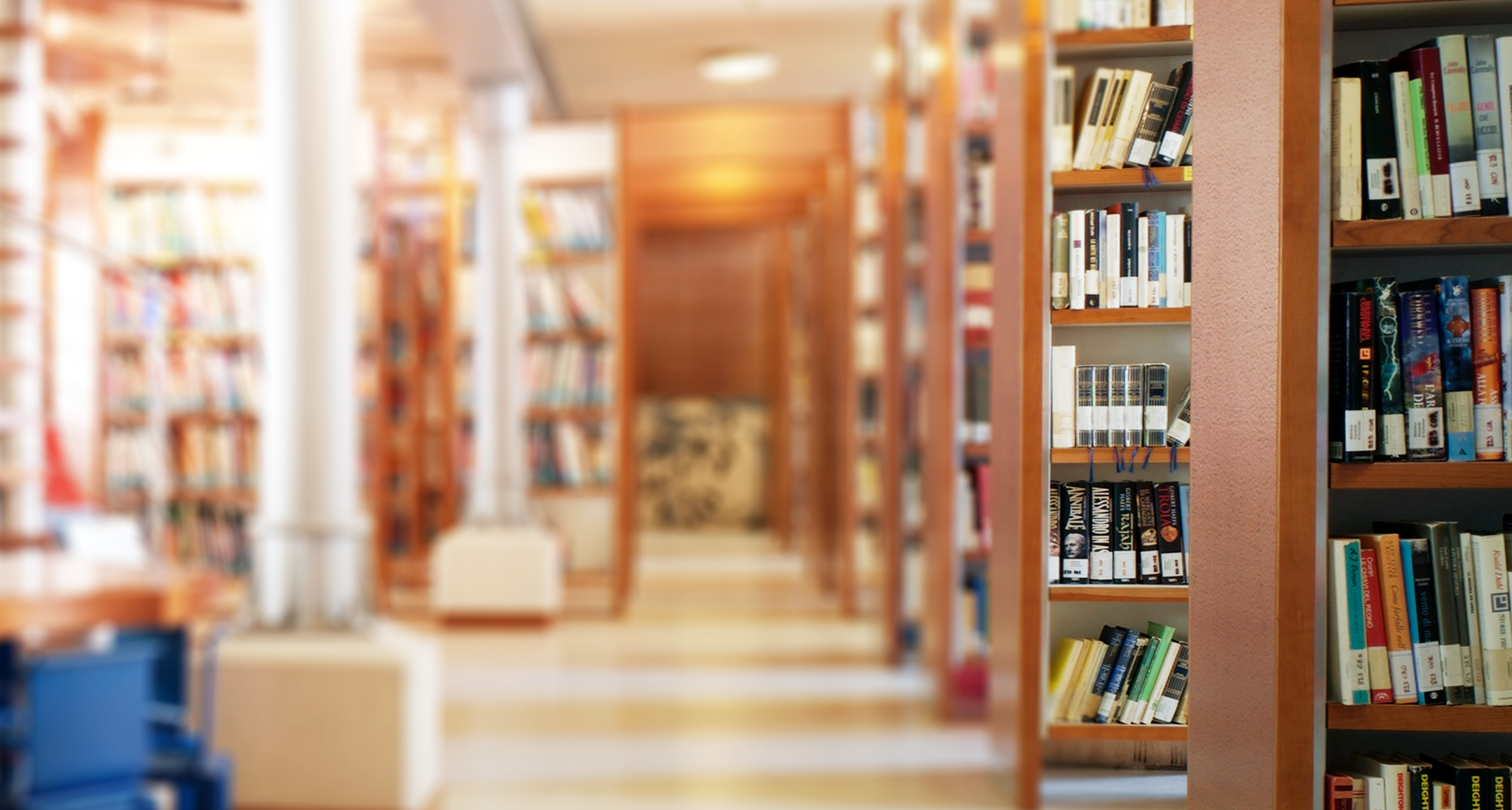 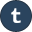 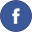 novelistra.tumblr.com
facebook.com/ebsconovelist
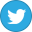 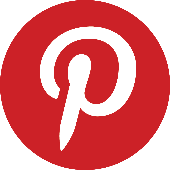 @novelistra
pinterest.com/novelist